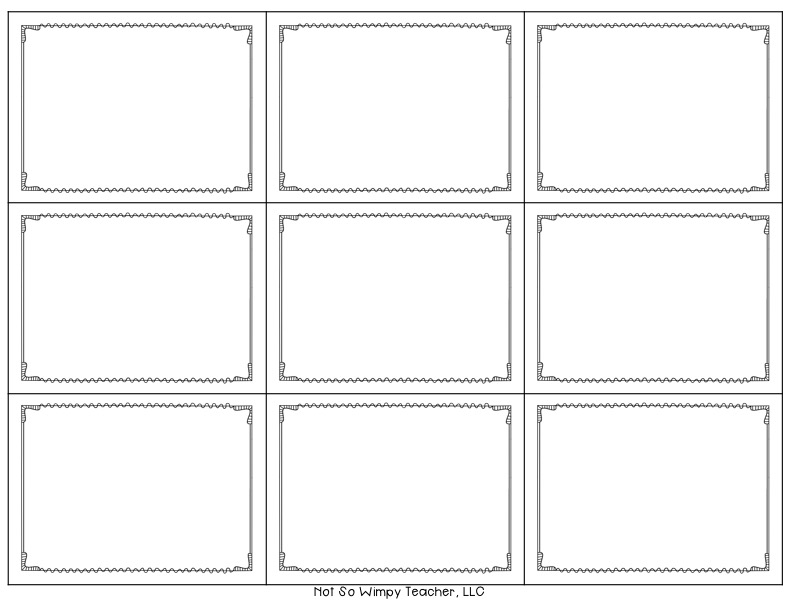 daljica
premica
vzporednici
sečnici
poltrak
pravokotnici
presečišče
dolžina daljice
skladni daljici
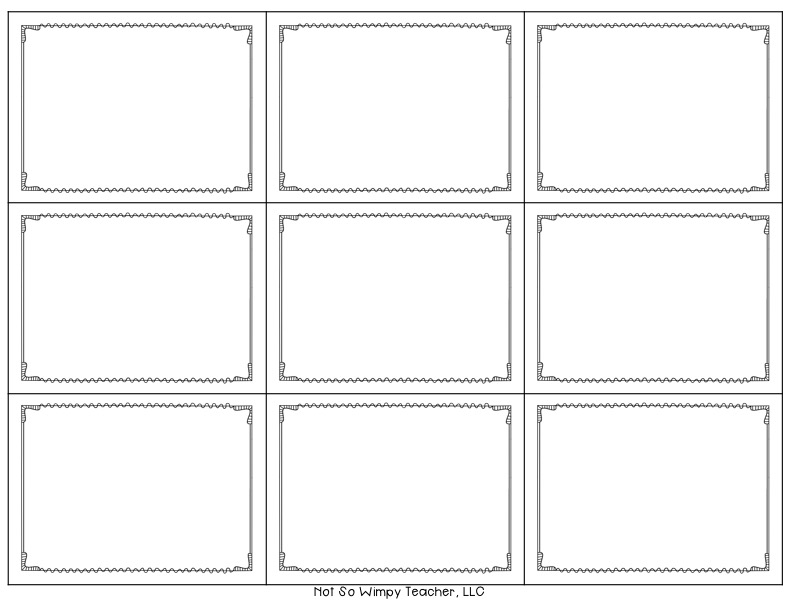 stranica
oglišče telesa
rob telesa
mejna ploskev
kocka
kvader
valj
piramida
krogla
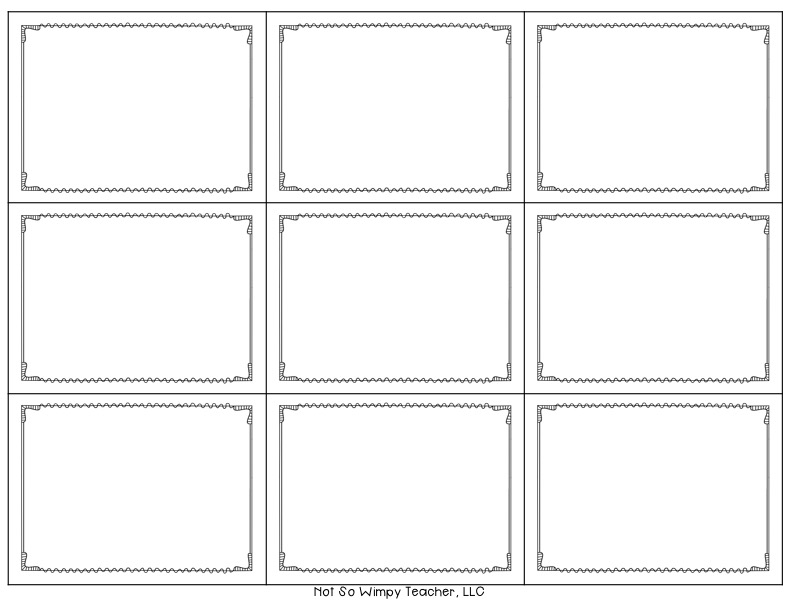 izhodišče
krajišči
trikotnik
pravokotnik
kvadrat
trikotnik
krog
točka
petkotnik
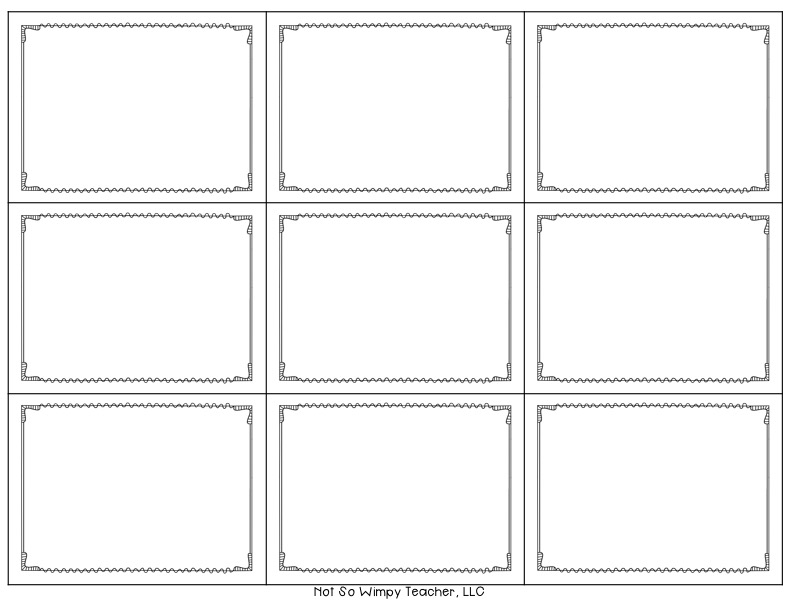 stožec
petkotnik
A
X
osemkotnik
šestkotnik
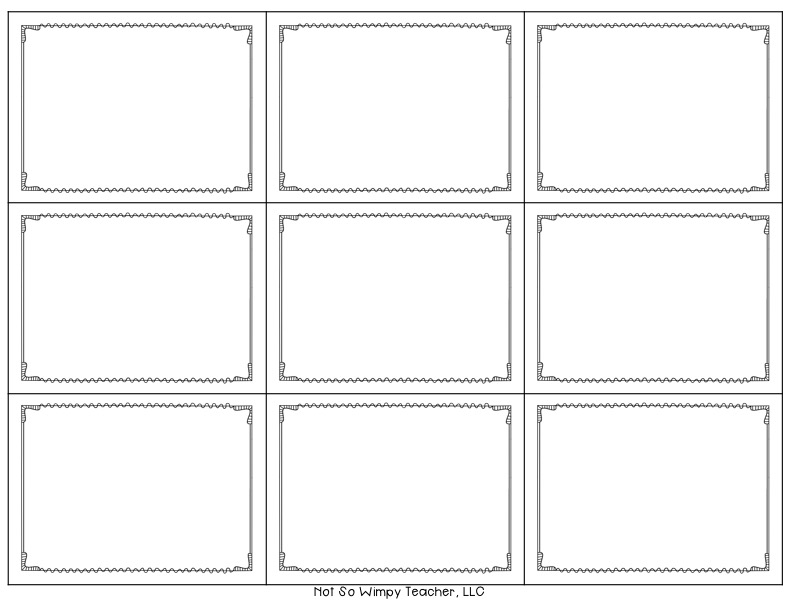 a

                           b
A                  B
A
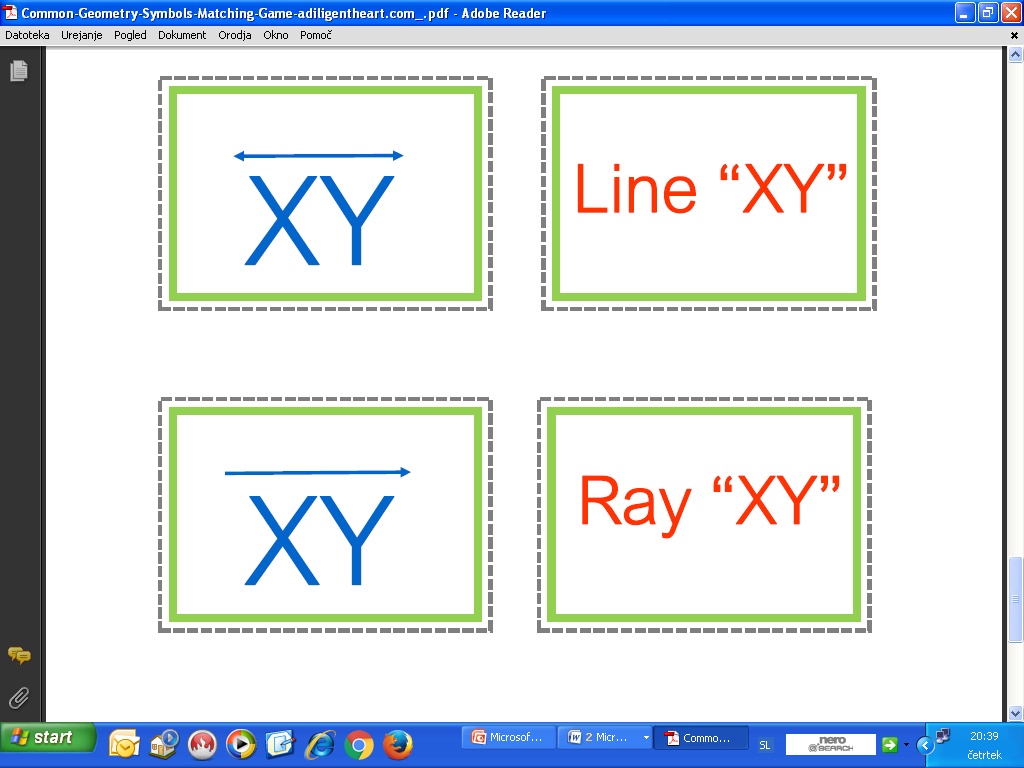 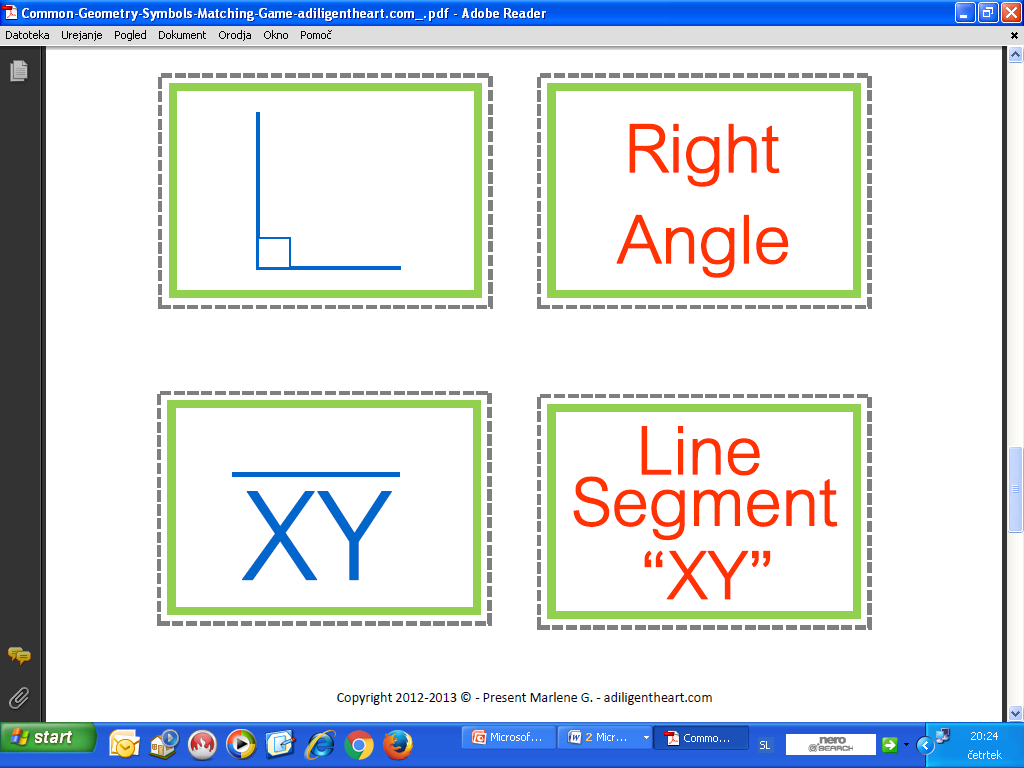 a
P
                           b
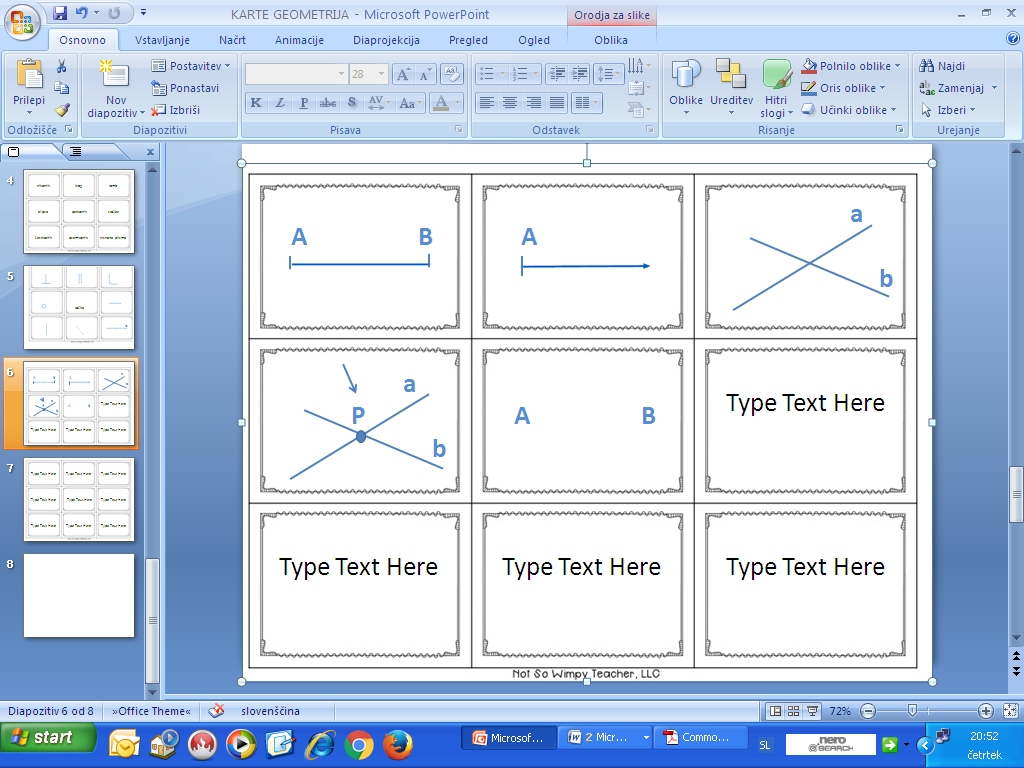 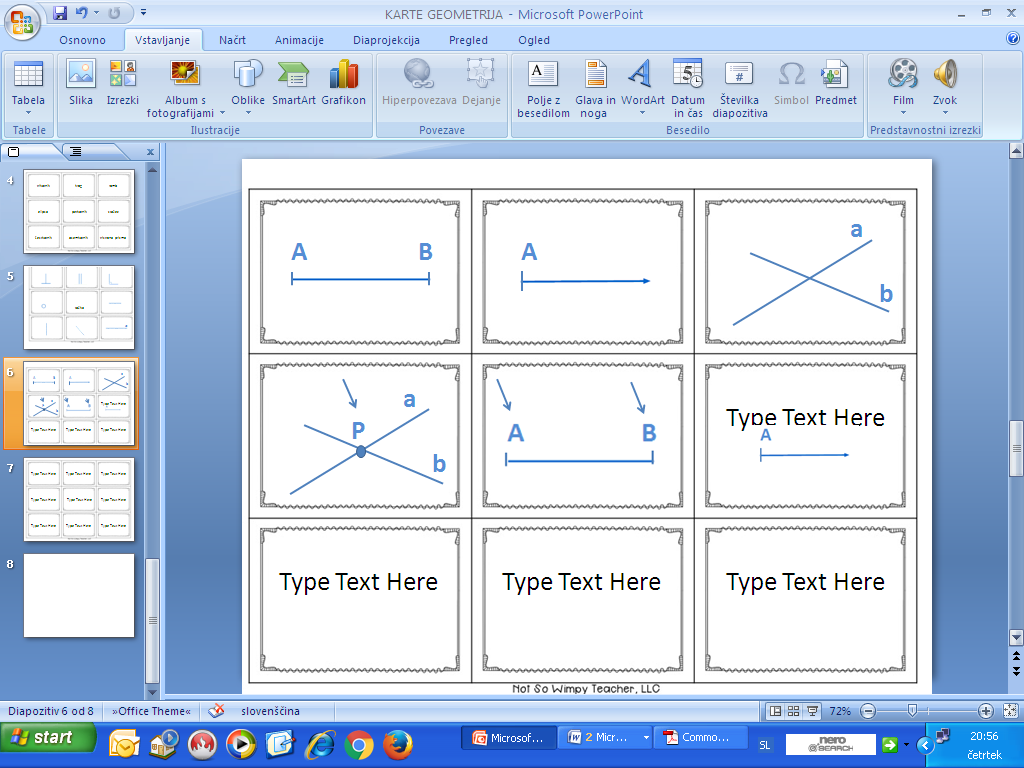 B                 C
a   

      b
a        b
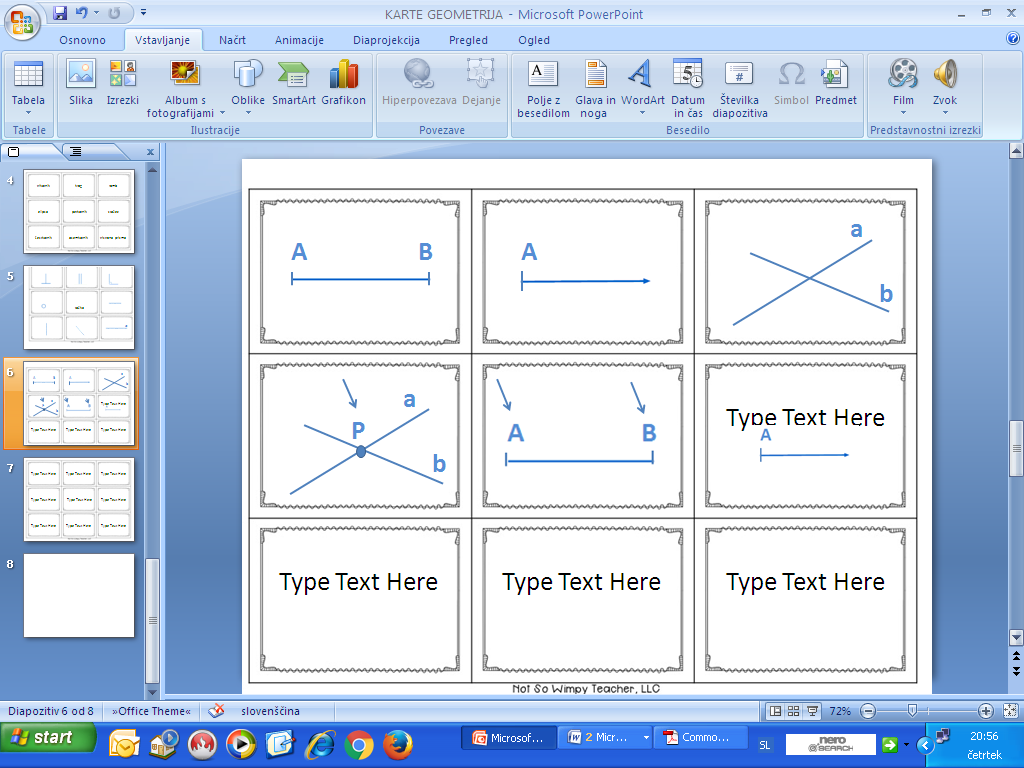 A                B
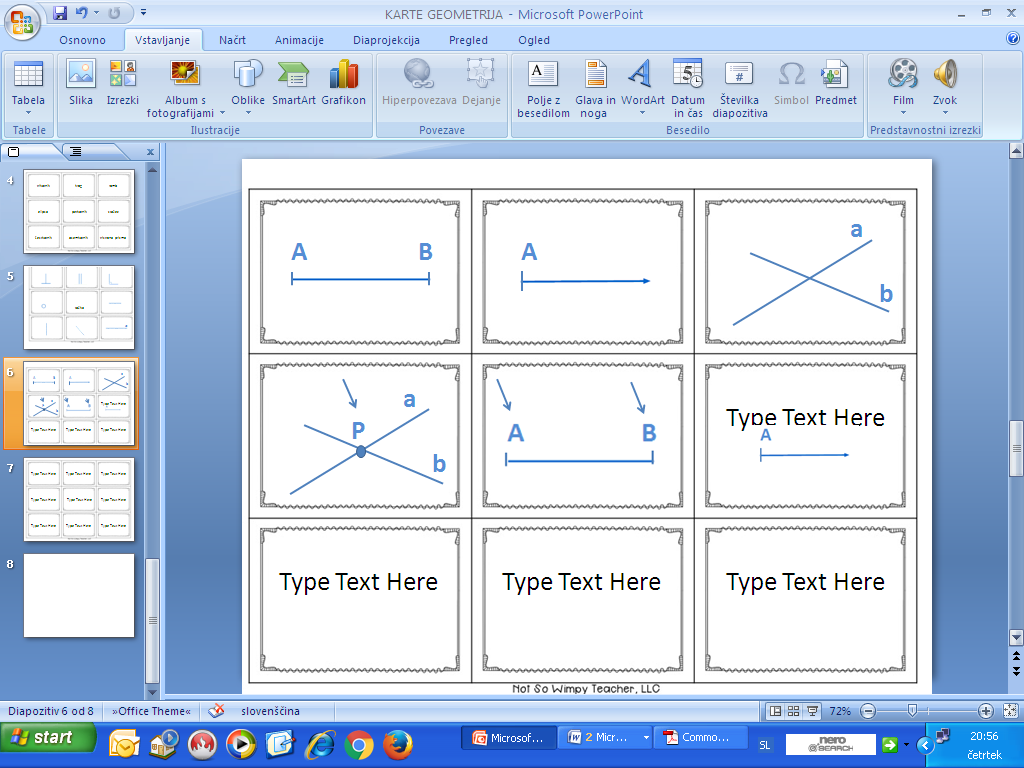 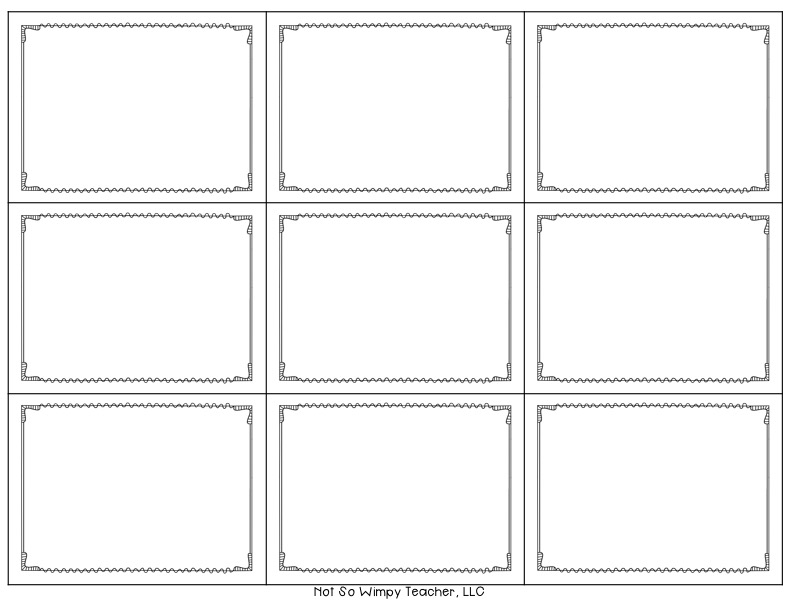 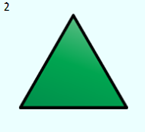 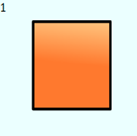 a
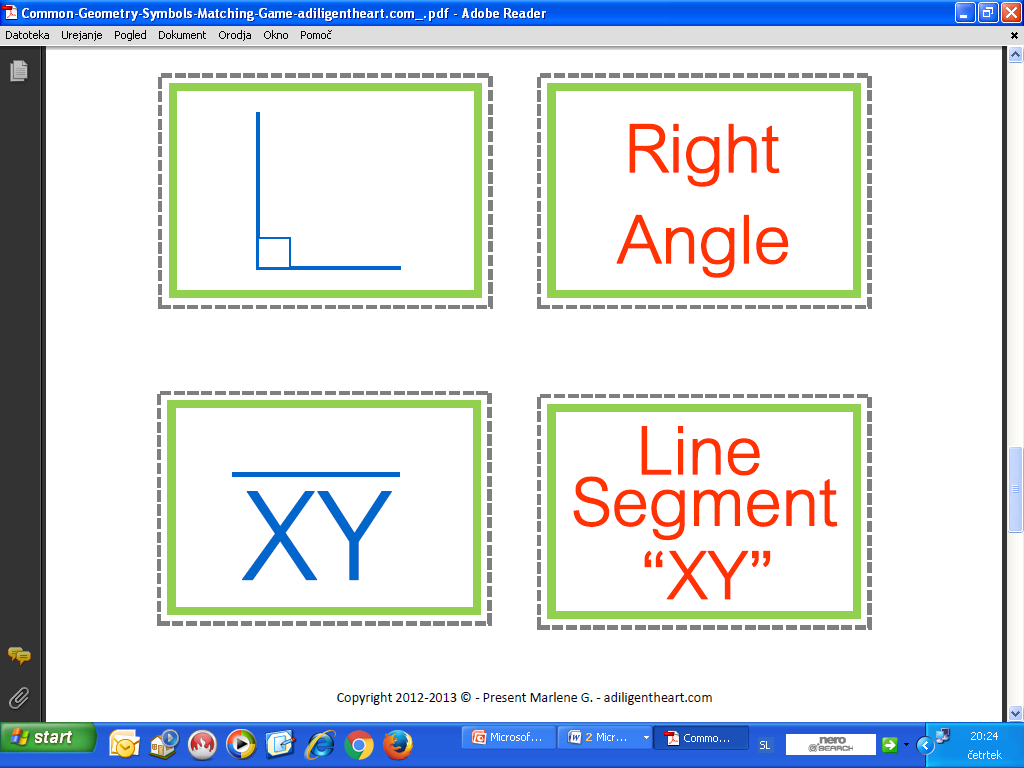 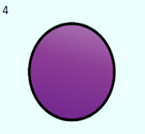 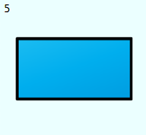 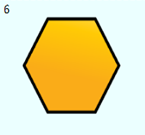 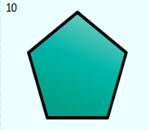 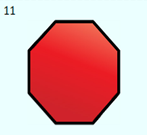 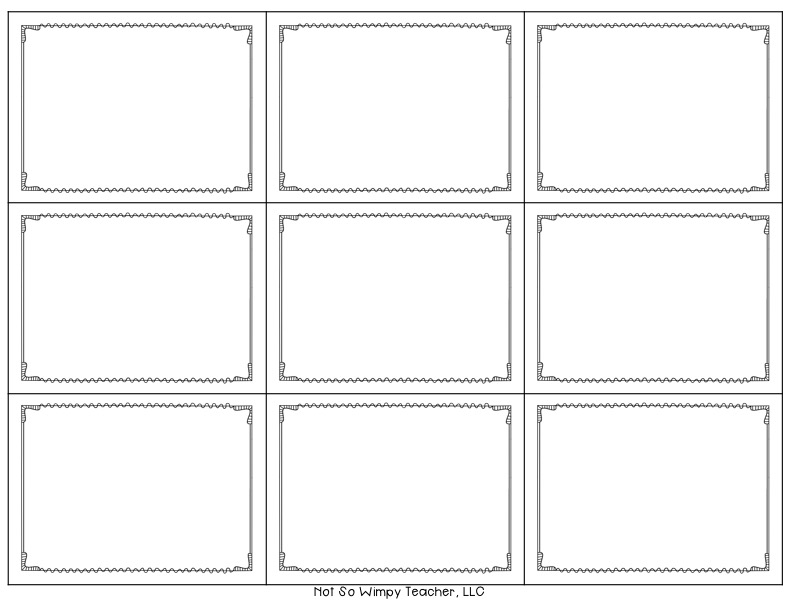 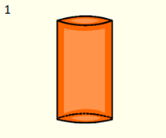 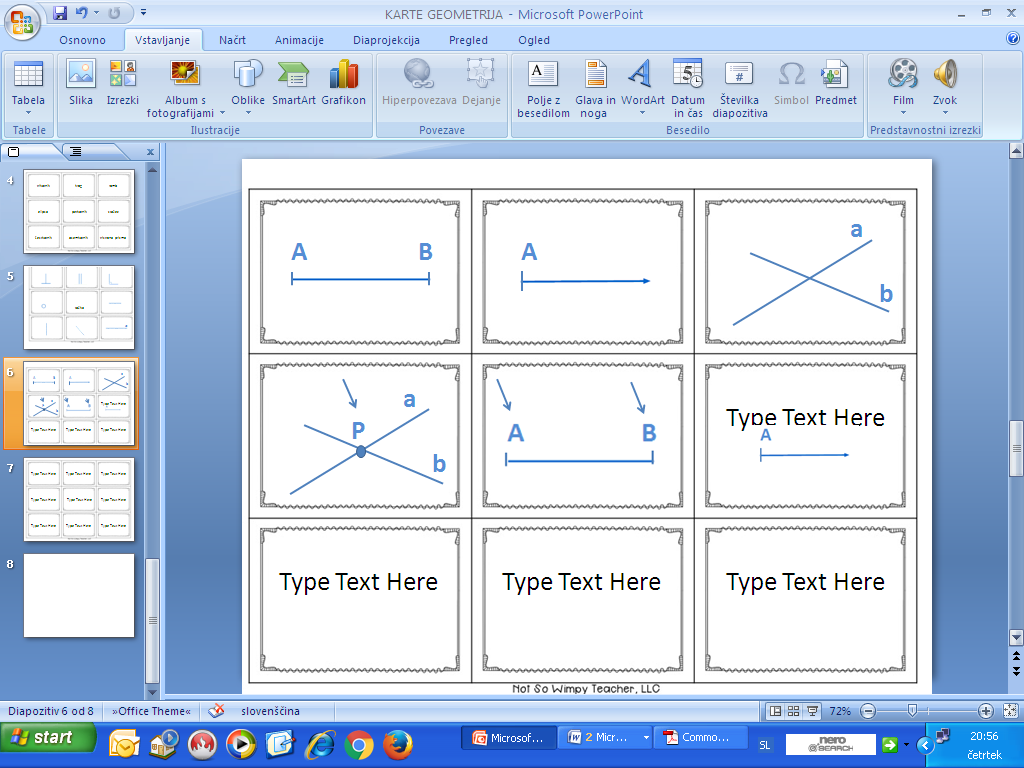 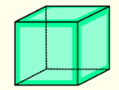 IABI = 4 cm
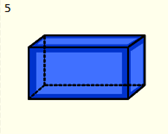 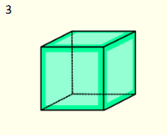 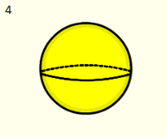 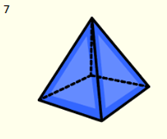 oglišče lika
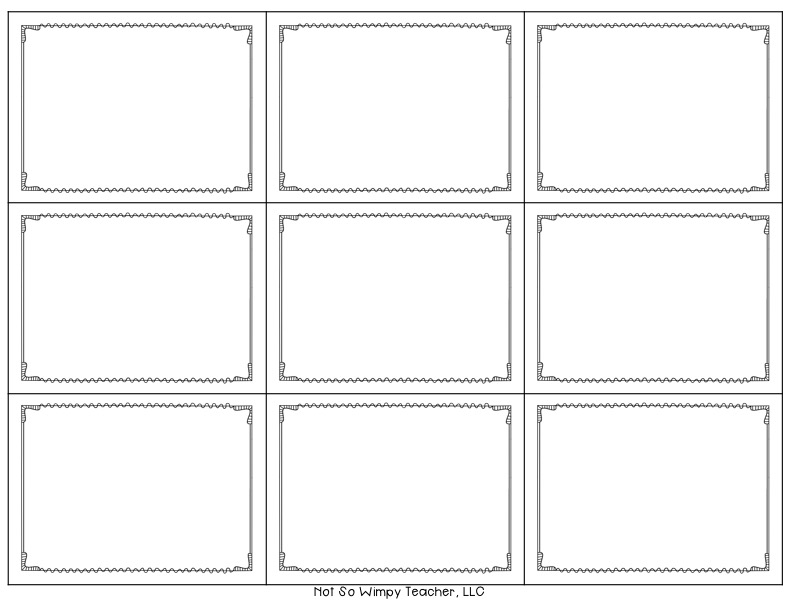 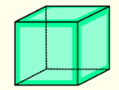 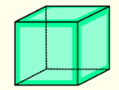 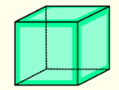 °
D             C
°
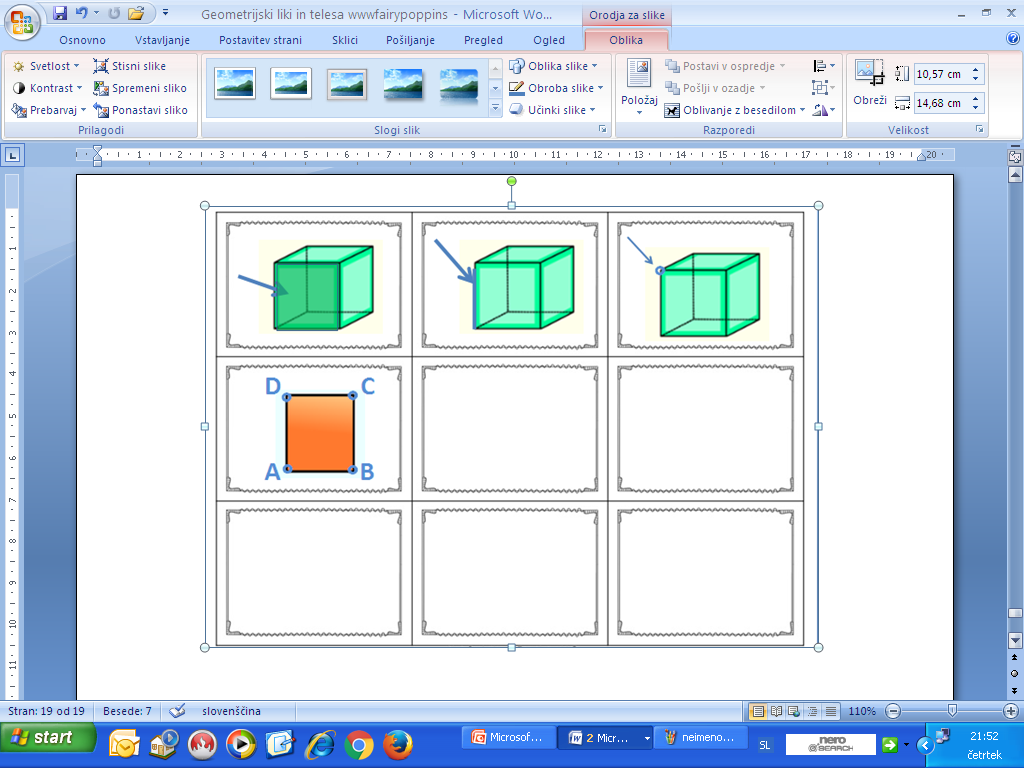 °
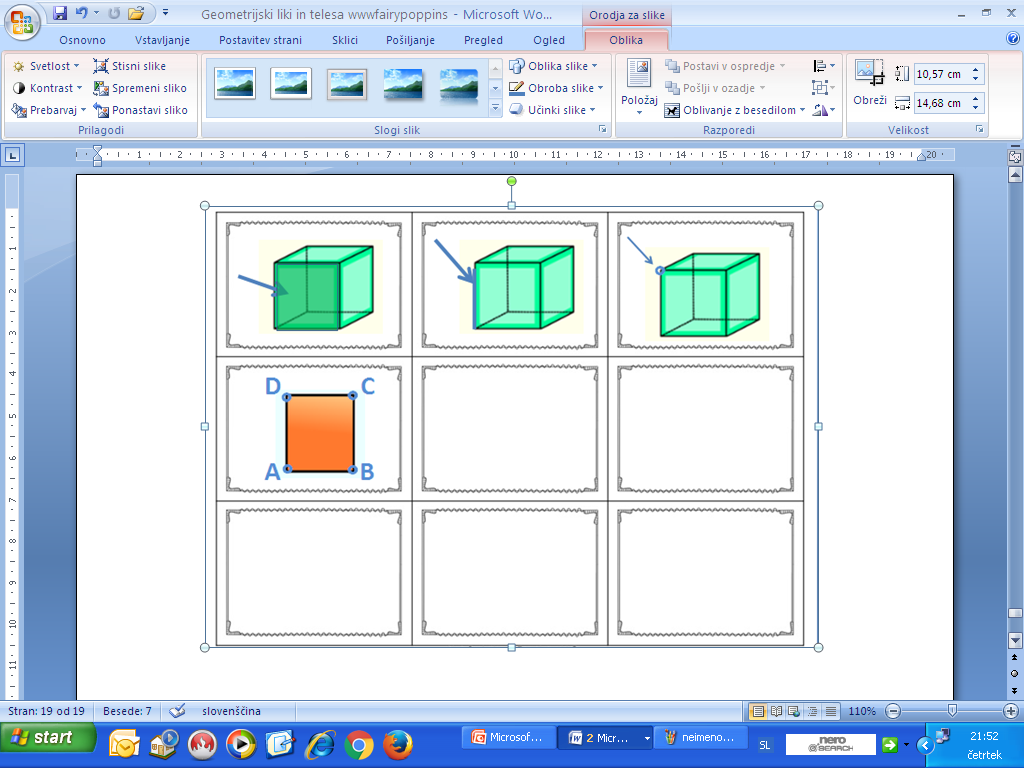 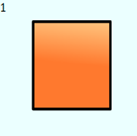 A             B
°
°
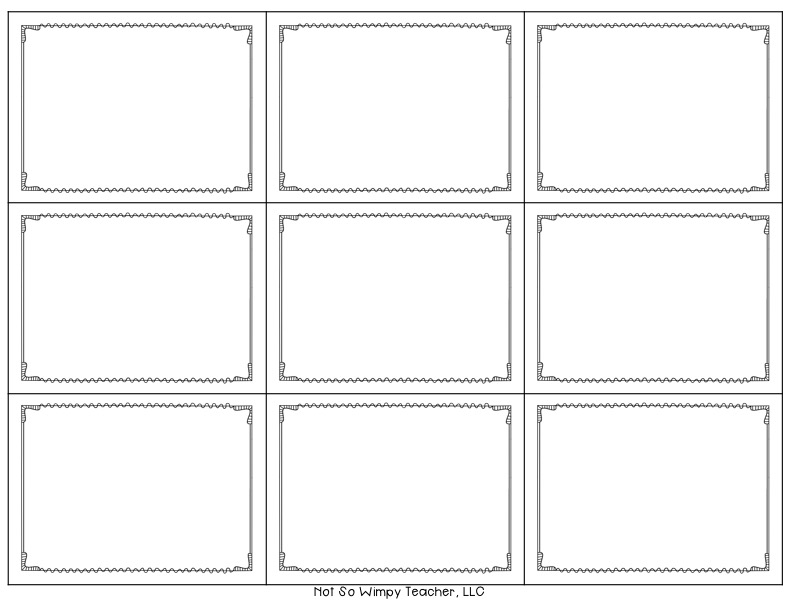 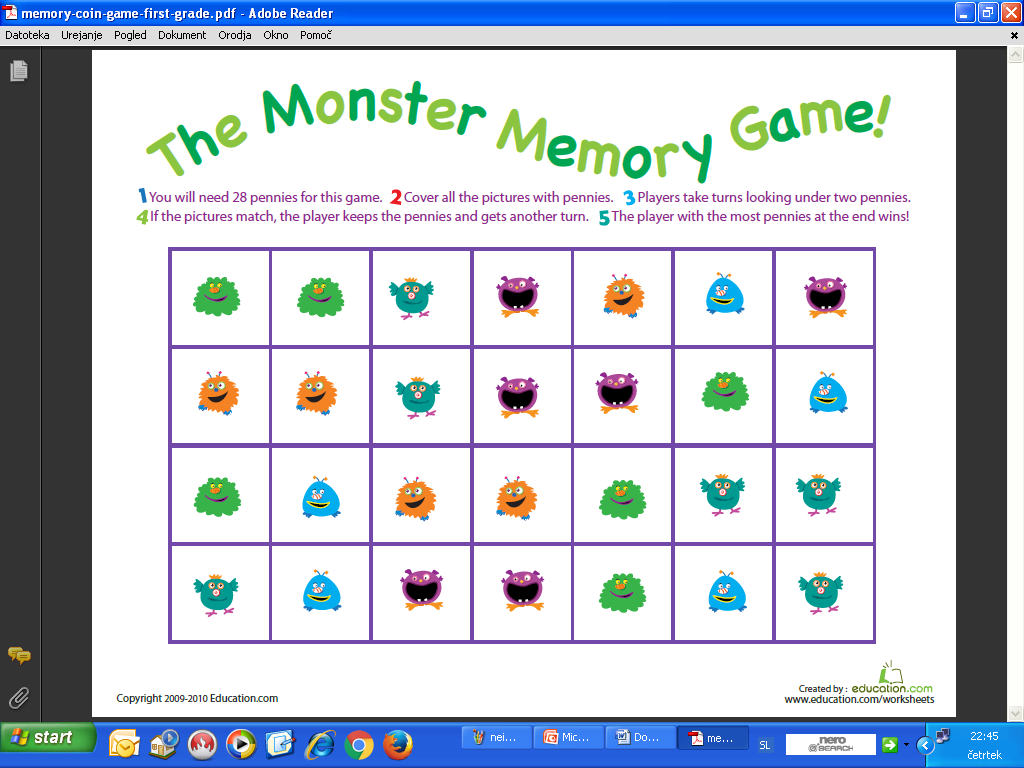